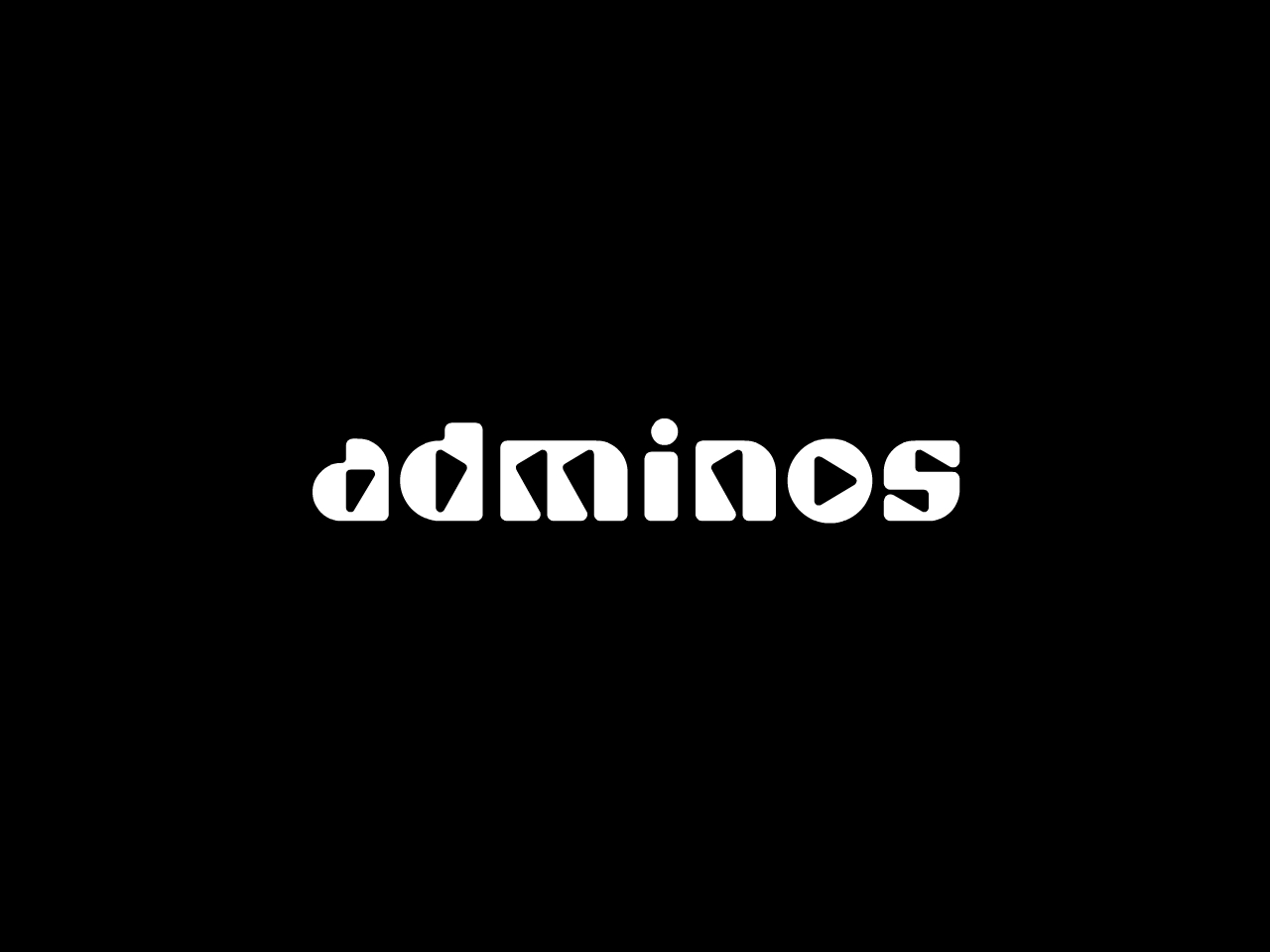 安装程序正在启动
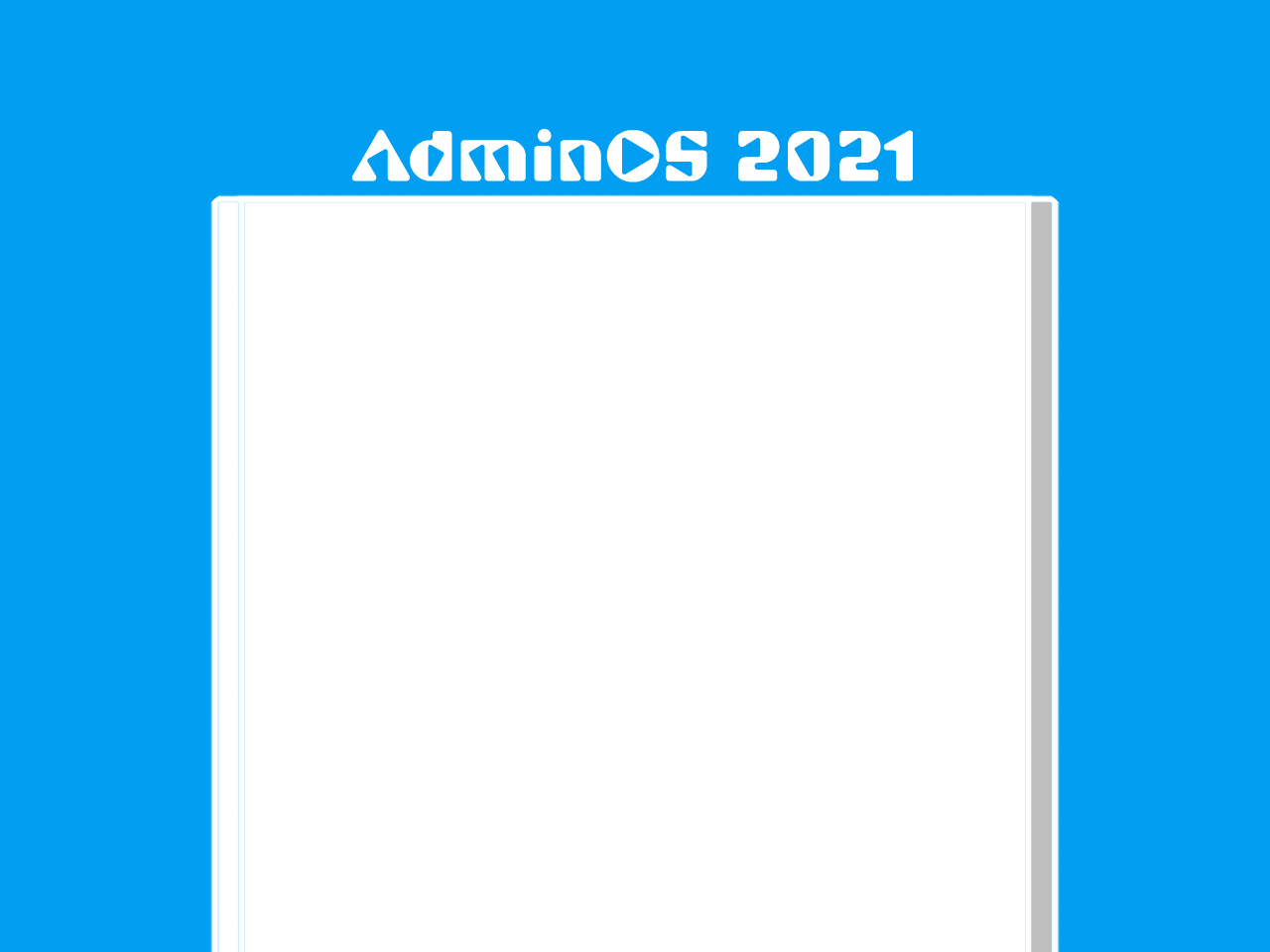 欢迎安装 AdminOS 2021 ！

为了迎接2021年的到来，我们在空闲时间设计了此系统。
这是一个PPT系统，由 Admin Studio 开发，基于 PowerPoint 设计。
我们充分利用 PowerPoint 中的功能，将这个系统制作得更美观。
←
→
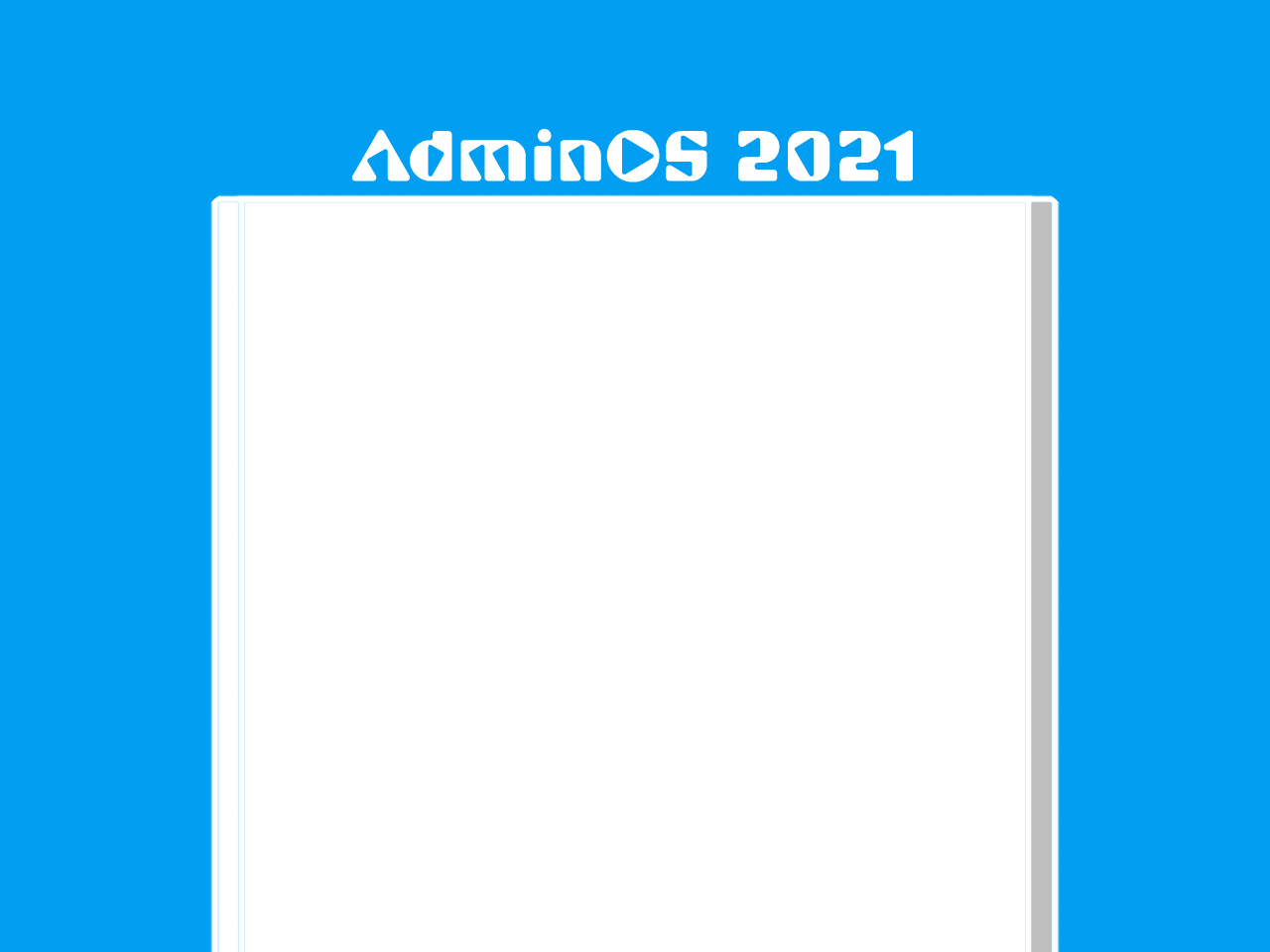 开始安装 AdminOS

要安装 AdminOS ，请单击“→”。




√我同意《 AdminOS 用户协议》
←
→
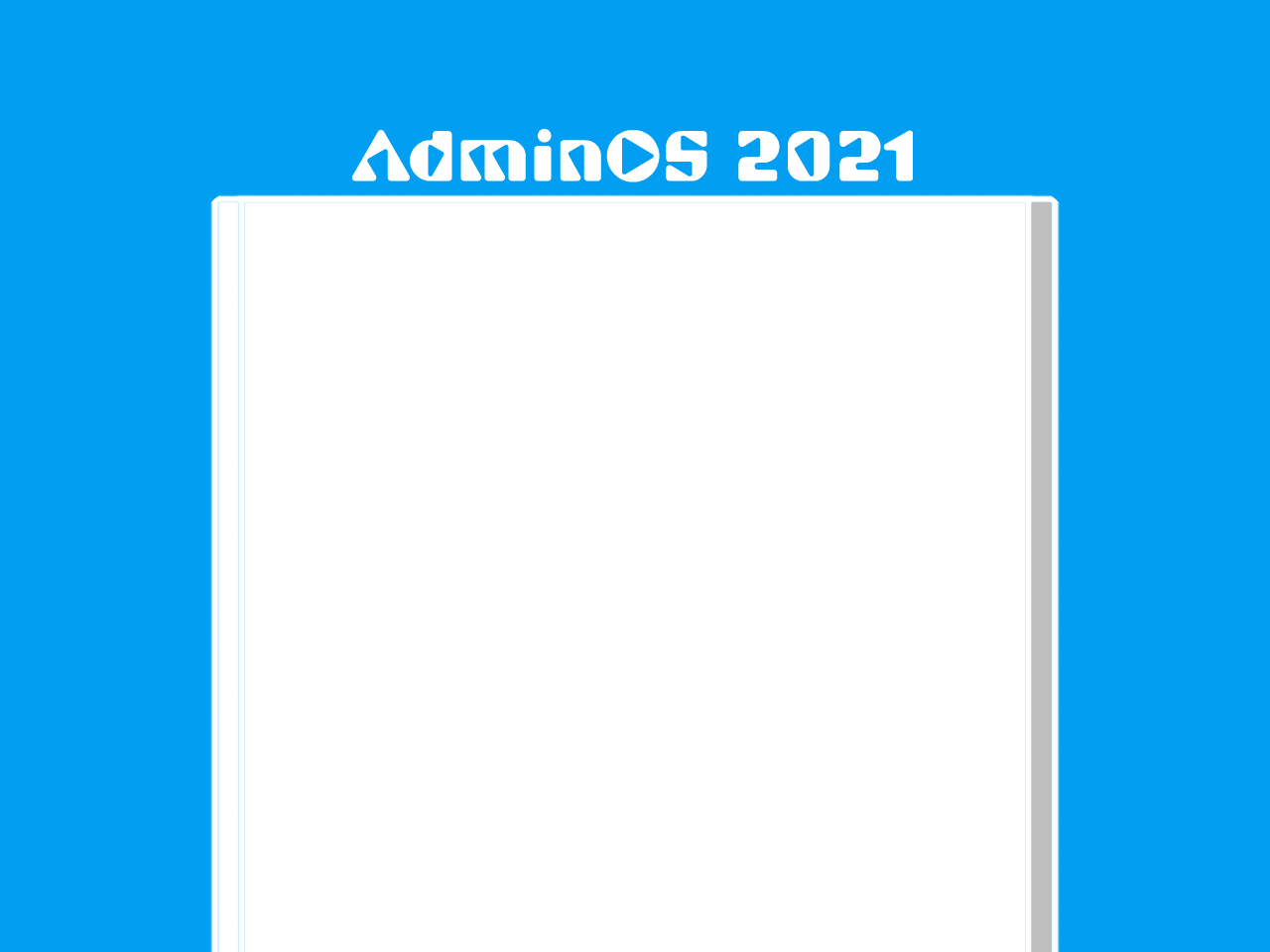 请选择安装位置：
C:\AdminOS
浏览
←
→
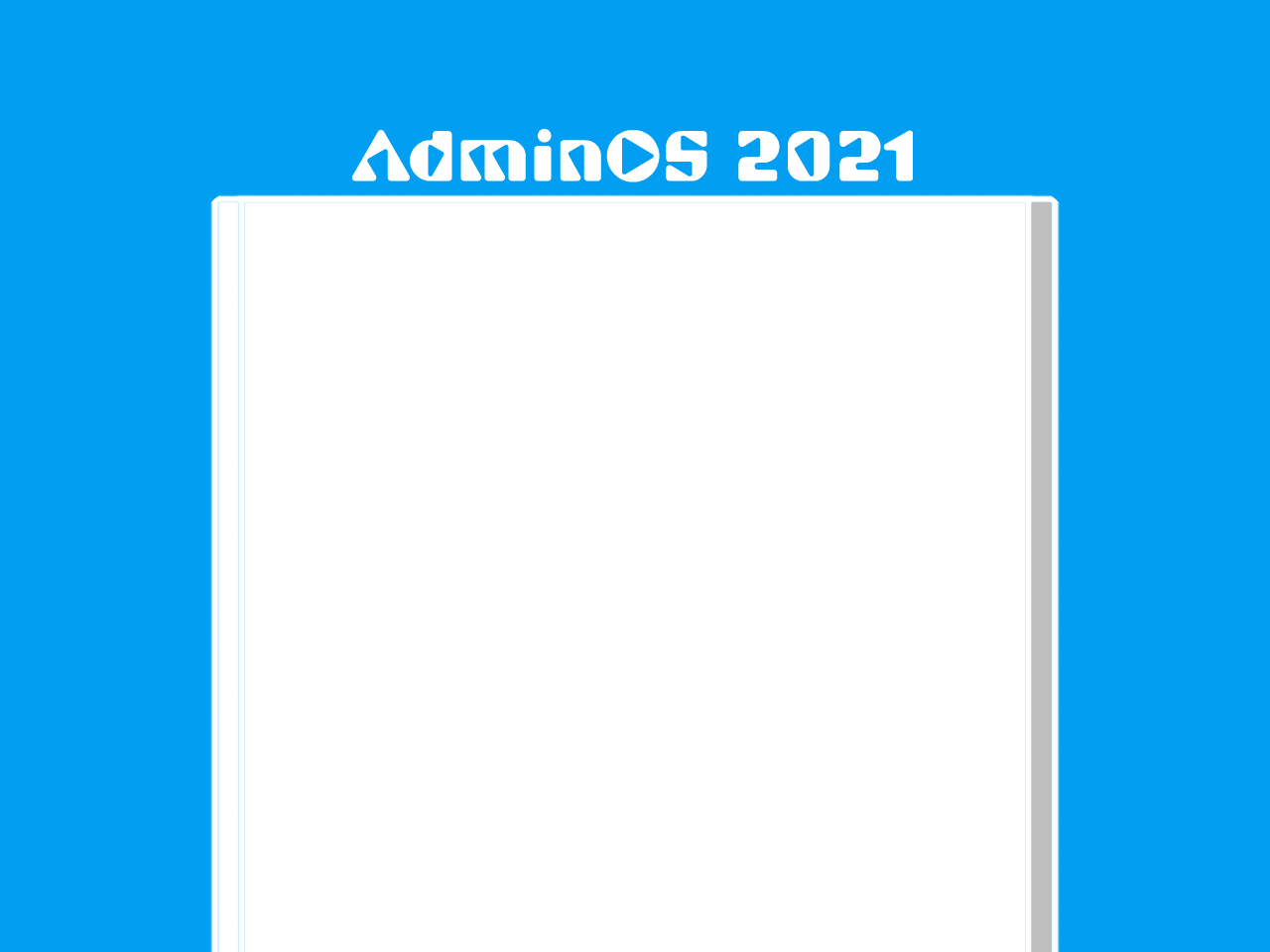 正在将 AdminOS 安装到您的计算机中，它可能会重启多次。

收集计算机信息
复制文件
安装驱动程序
完成最后配置
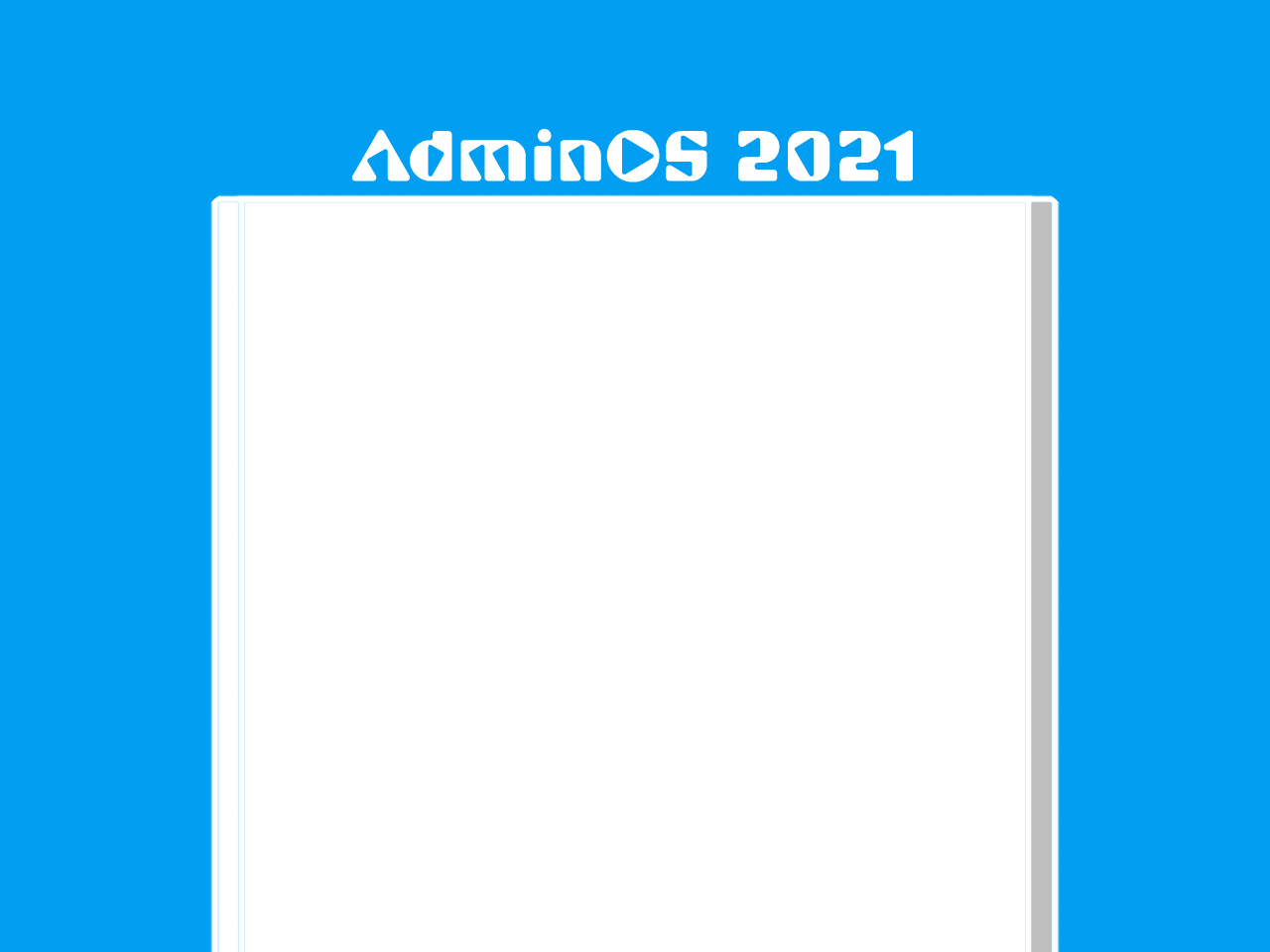 正在将 AdminOS 安装到您的计算机中，它可能会重启多次。

收集计算机信息…
复制文件
安装驱动程序
完成最后配置
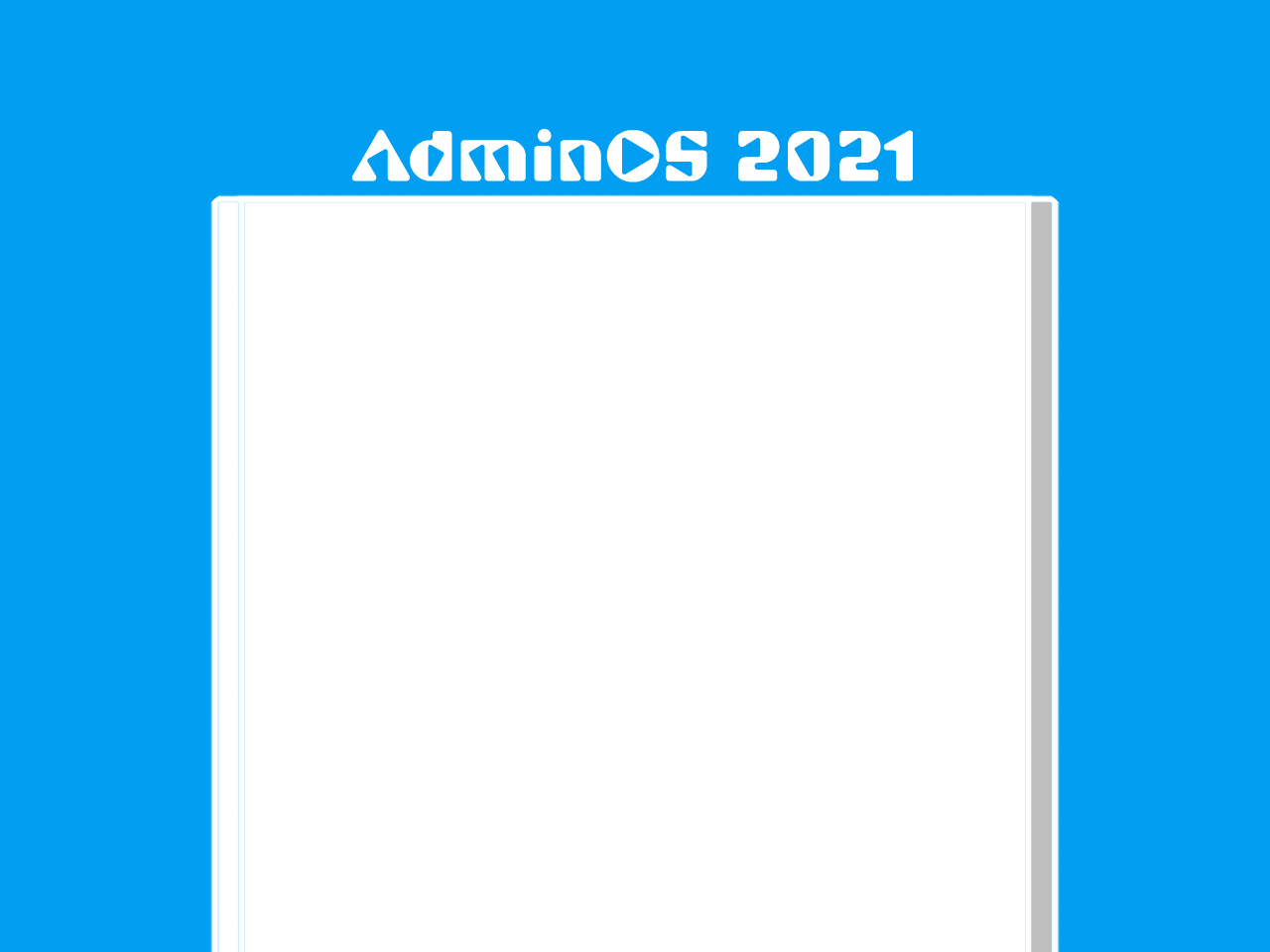 正在将 AdminOS 安装到您的计算机中，它可能会重启多次。

收集计算机信息√
复制文件…（0%）
安装驱动程序
完成最后配置
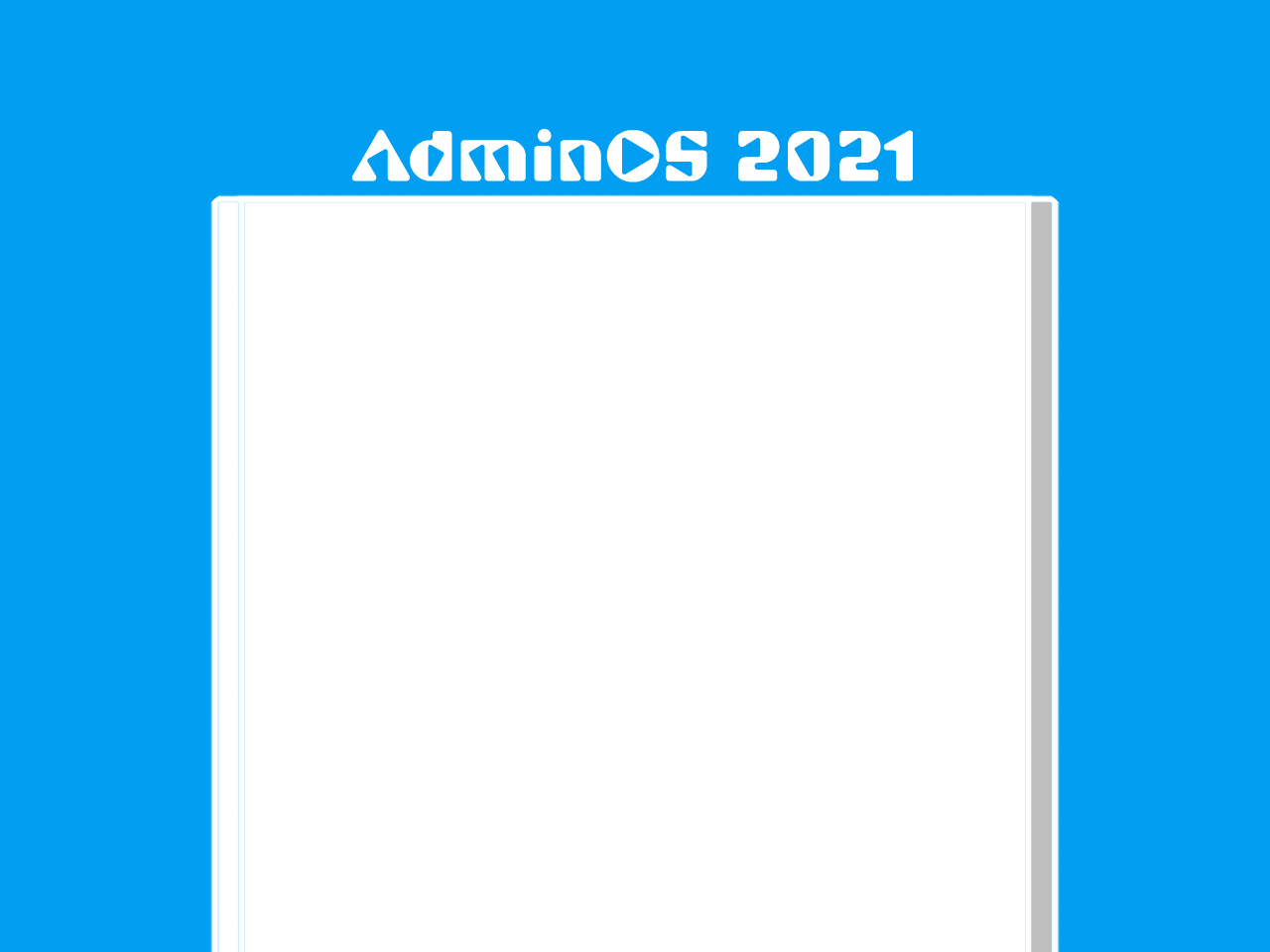 正在将 AdminOS 安装到您的计算机中，它可能会重启多次。

收集计算机信息√
复制文件…（25%）
安装驱动程序
完成最后配置
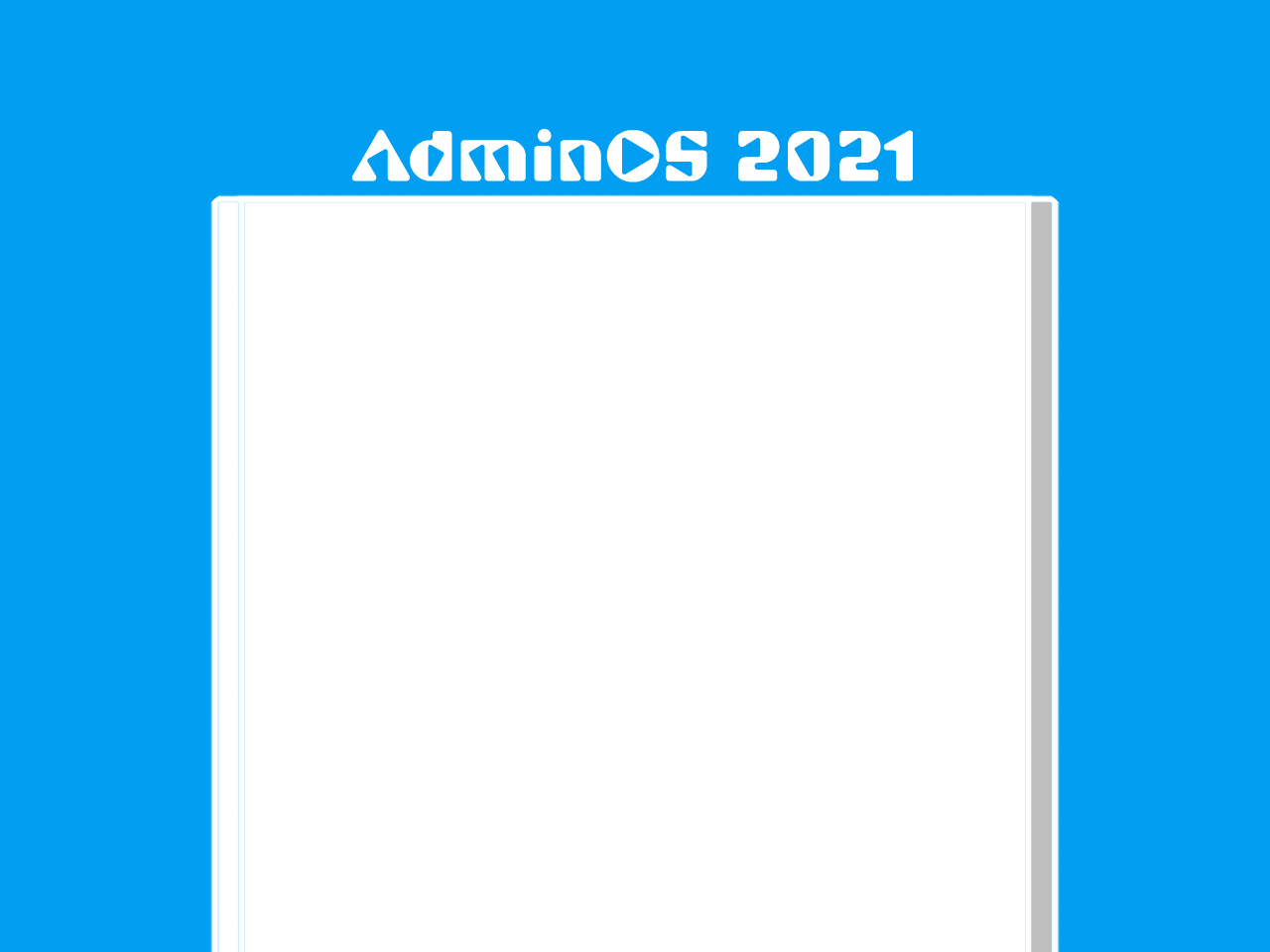 正在将 AdminOS 安装到您的计算机中，它可能会重启多次。

收集计算机信息√
复制文件…（50%）
安装驱动程序
完成最后配置
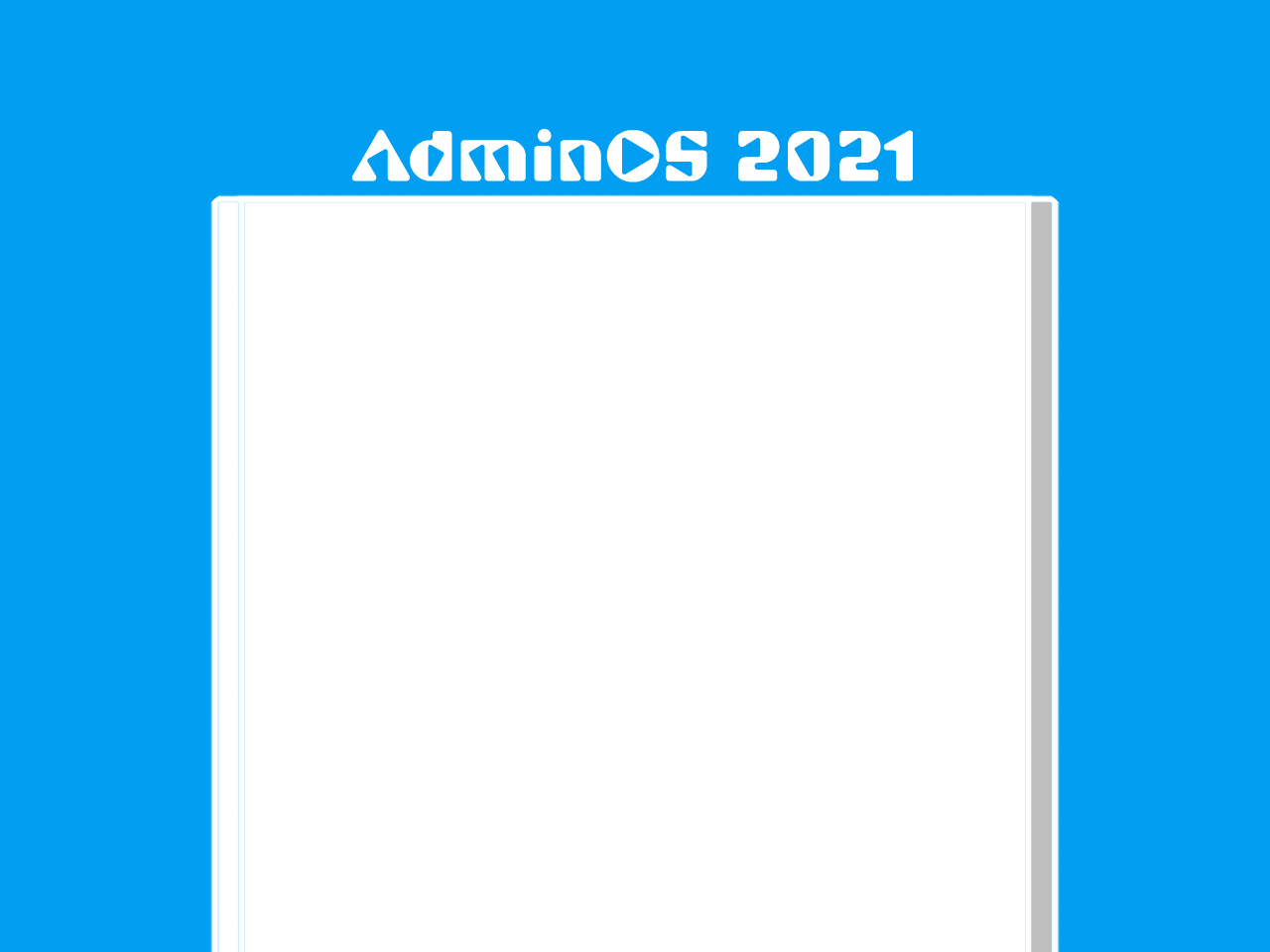 正在将 AdminOS 安装到您的计算机中，它可能会重启多次。

收集计算机信息√
复制文件…（75%）
安装驱动程序
完成最后配置
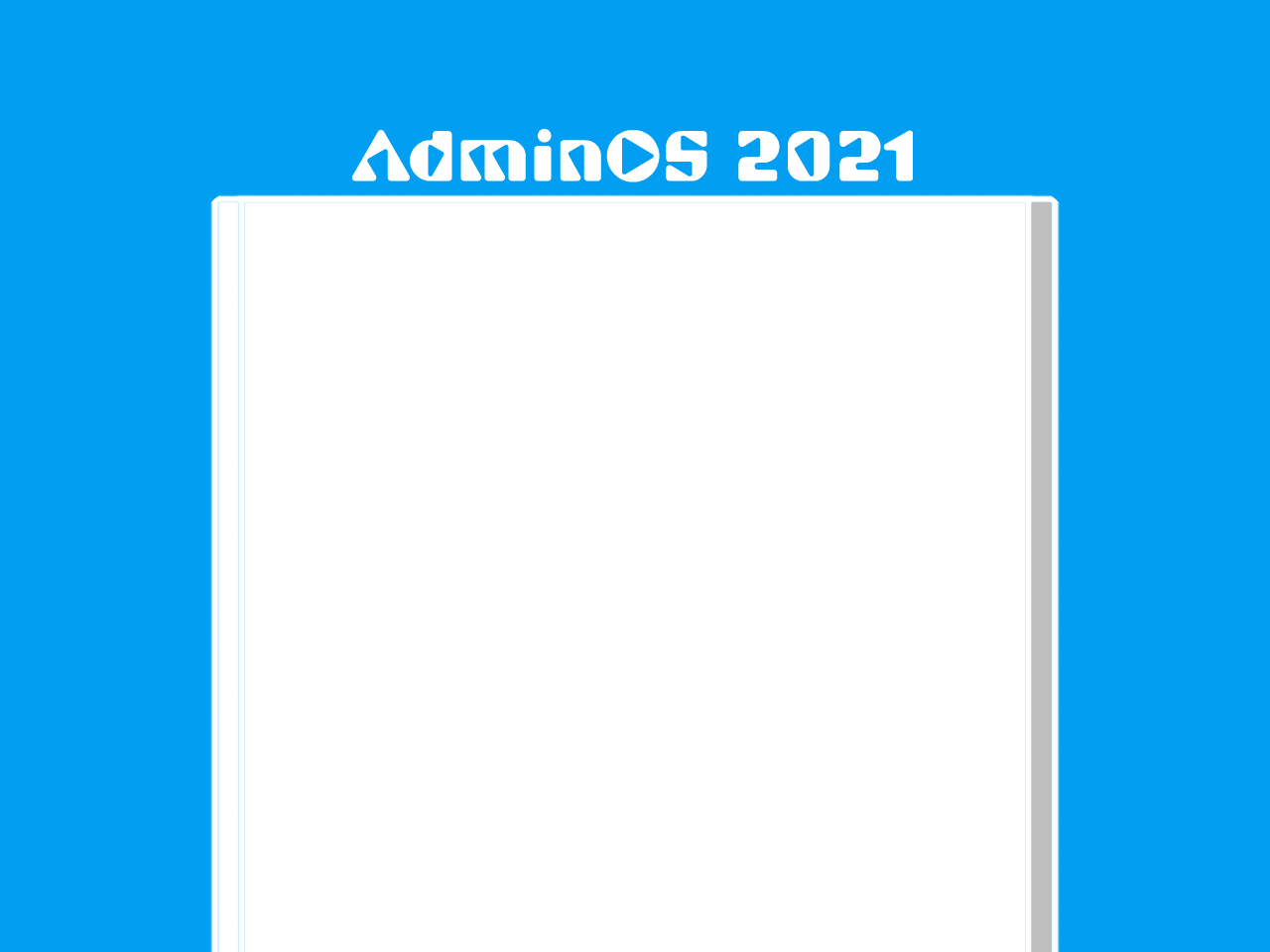 正在将 AdminOS 安装到您的计算机中，它可能会重启多次。

收集计算机信息√
复制文件…（100%）
安装驱动程序
完成最后配置
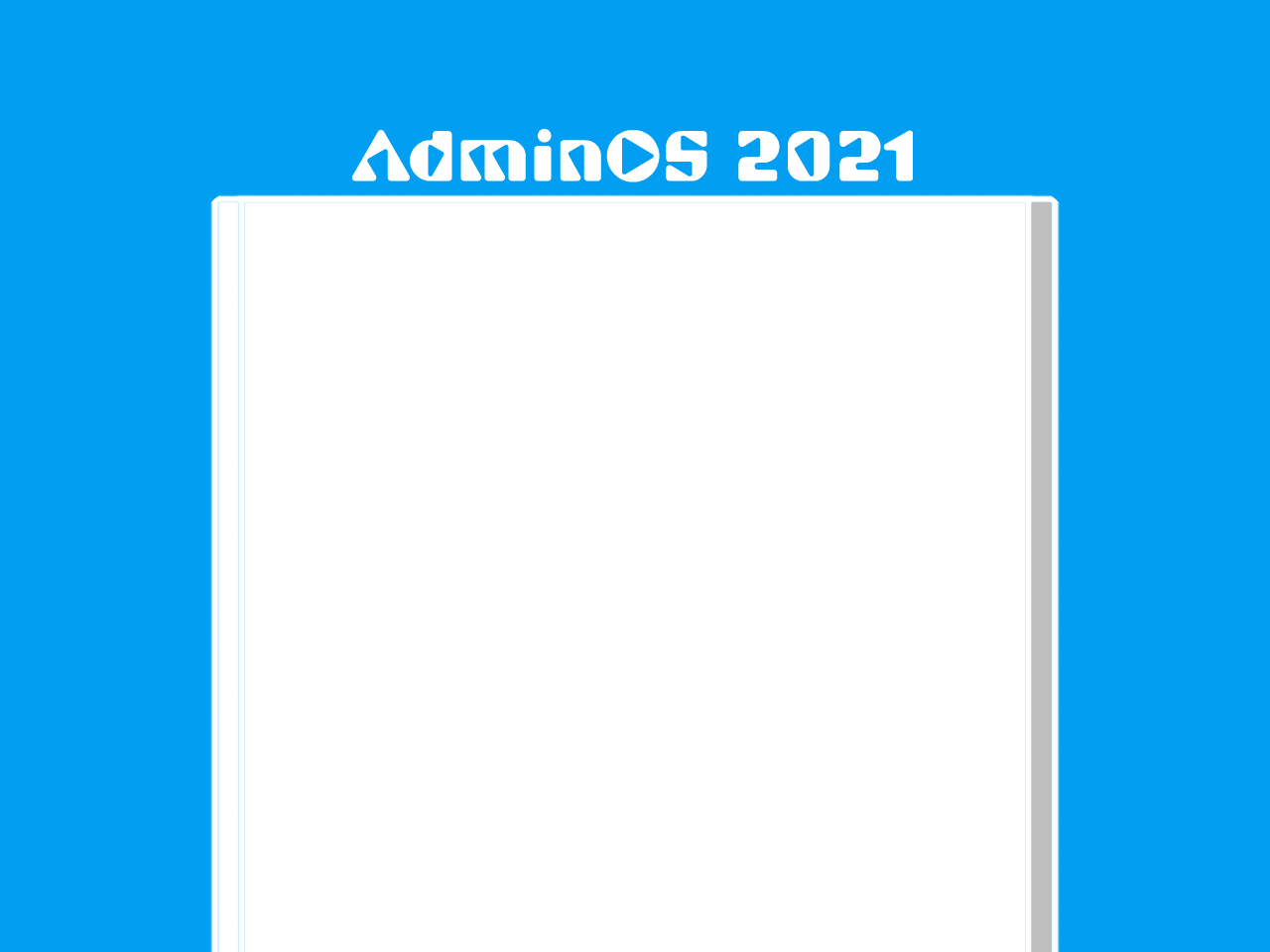 正在将 AdminOS 安装到您的计算机中，它可能会重启多次。

收集计算机信息√
复制文件√
安装驱动程序…
完成最后配置
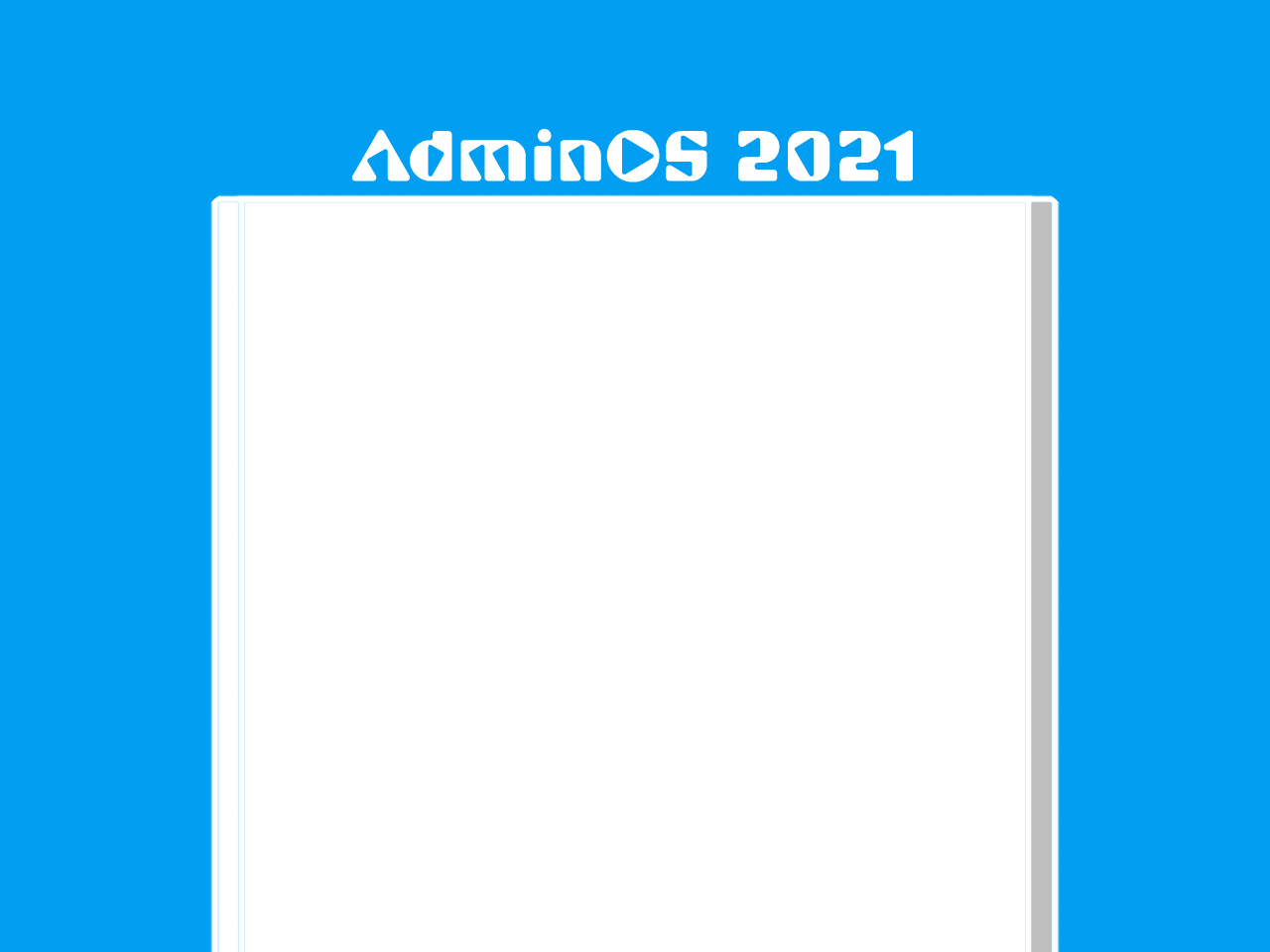 正在将 AdminOS 安装到您的计算机中，它可能会重启多次。

收集计算机信息√
复制文件√
安装驱动程序√
完成最后配置
安装程序需要重启才能继续
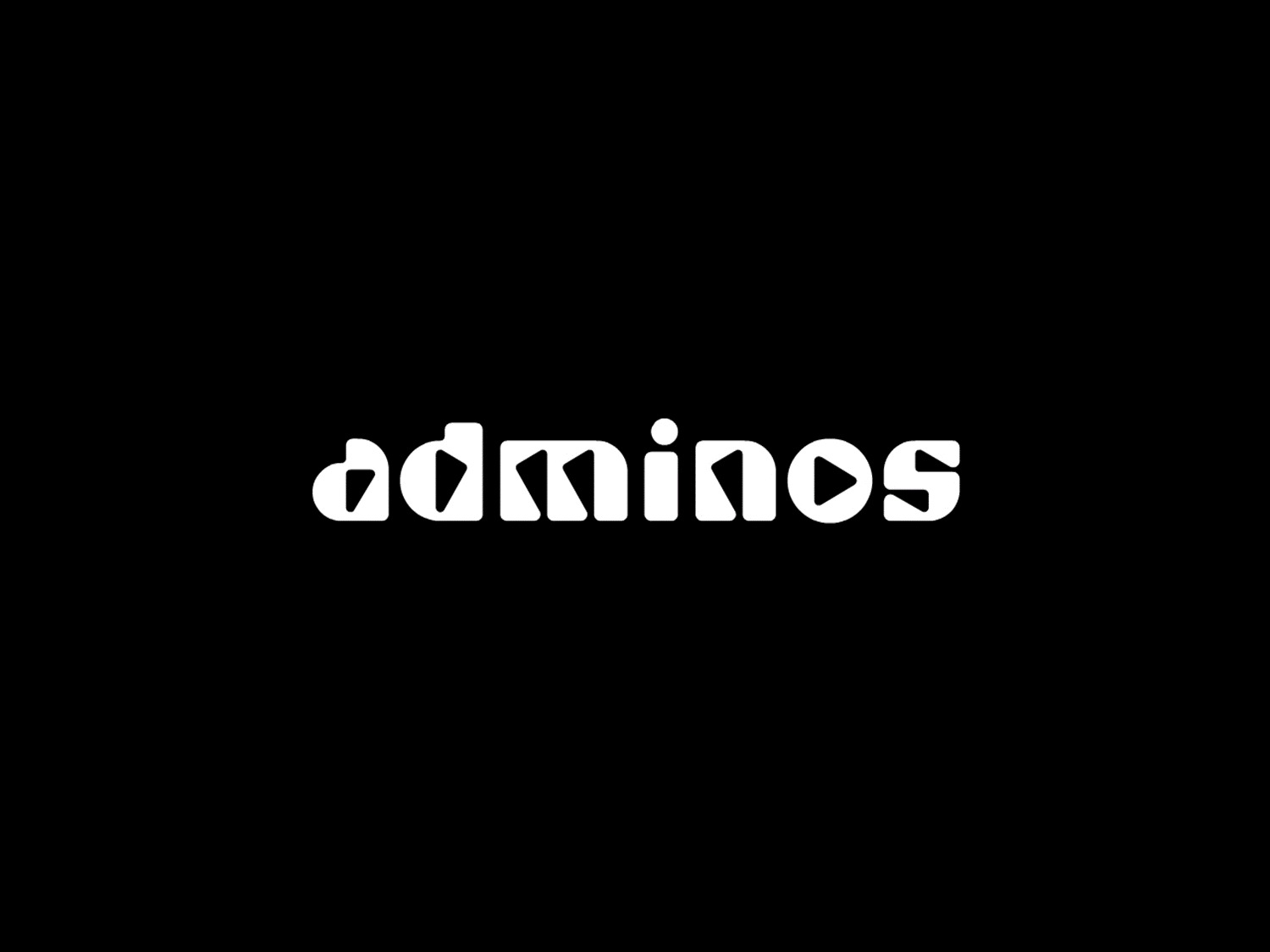 准备就绪
正在准备设备
语言



简体中文
繁体中文
English
→
←
日期和时间
如果需要，设置时区和调整日期和时间

时区
GMT+08:00 中国标准时间

日期
2021/2/11

时间
19:00
→
←
WLAN



未在附近发现WLAN
仍要跳过吗？
  您可能无法访问网络。

取消   跳过
→
←
打开移动数据
您想在设置过程中使用移动数据吗？启用移动数据可能会导致额外开销。



无服务。
→
←
位置服务
位置服务允许系统和第三方应用收集和使用数据（比如您的大致位置）。例如，某个应用可能会使用您的大致位置来查找附近的咖啡馆。



√允许得到您授权的应用使用您的位置信息，可能包括您当前的位置和过去的位置。
←
→
你好
我们正在为你进行相关设置
它花费的时间比通常的要长一点，但很快就会准备就绪
这不需要很长的时间
只需要稍微调整一下
正在进行最后的配置准备
请不要关闭电脑
正在设置应用
马上就好
感谢观看！

此幻灯片演示了 AdminOS 2021 的安装过程。

制作者：Admin Studio

其它作品：
古诗文神翻译集
精品电音
假装考满分
资源站（需连接内网服务器）